ZASEDÁNÍ ZASTUPITELSTVA OBCE DNE 4.3.2020
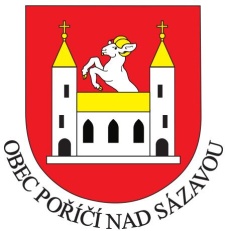 Projednání návrhu na finanční podporu místních zájmových sdružení a spolků

Projednání veřejné zakázky Obnova venkova – rekonstrukce a modernizace dětského hřiště Mateřské Školy v Poříčí nad Sázavou
Projednání návrhu na finanční podporu 
místních zájmových sdružení a spolků
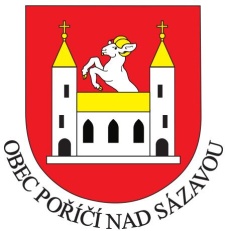 Tomáš Jeníček

NEFINANČNÍ PODPORA MÍSTNÍ SDRUŽENÍ

PROVOZ TĚLOCVIČNY ZÁKLADNÍ ŠKOLY (hodina á 1.000 Kč)
SK Posázavan						215 hod.
Letečtí modeláři a florbal					60 hod.
FIT Klub							54 hod.
SDH Poříčí nad Sázavou					36 hod.
Sportovní spolek Poříčí nad Sázavou				30 hod.

MATERIÁLNÍ PODPORA
SK Posázavan – 2019 (dresy pro děti a mládež)		            105 447 Kč
Projednání návrhu na finanční podporu 
místních zájmových sdružení a spolků
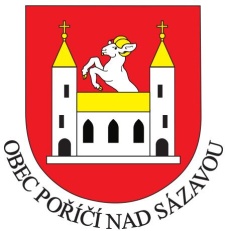 Tomáš Jeníček
Zastupitelstvo obce po projednání
	a) Schvaluje dary místním sdružením takto:
SK Posázavan						15 tis.Kč	
SDH Poříčí nad Sázavou					15 tis.Kč
Automotoklub Poříčí n.S. 					15 tis.Kč
Jezdecký klub Poříčáci 					15 tis.Kč
Sdružení zdravotně postižených Poříčí n.S.				15 tis.Kč
FIT Klub							15 tis.Kč
Daniel Starec, Poříčí n.S. (biatlon, turistický pochod)			12 tis.Kč	
OS BTP Team						7 tis.Kč
Duhová kulička 						5 tis.Kč
Sportovní spolek Poříčí nad Sázavou				7 tis.Kč
Sporttenis	- tenisový klub					7 tis.Kč
Myslivecký spolek POSÁZAVÍ Poříčí nad Sázavou			5 tis.Kč
Český svaz včelařů, základní organizace Čerčany			5 tis.Kč
b) Pověřuje radu obce přípravou a schválením darovacích smluv.
	c) Pověřuje starostu podpisem darovacích smluv.
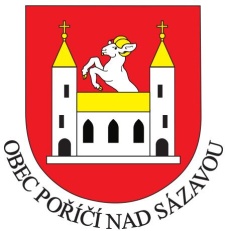 Projednání veřejné zakázky Obnova venkova – rekonstrukce a modernizace dětského hřiště Mateřské Školy v Poříčí nad Sázavou
Mgr. Jan Kratzer, JUDr. David Černecký

Zastupitelstvo obce po projednání
Schvaluje výsledek výběrového řízení na akci „Obnova venkova – rekonstrukce a modernizace dětského hřiště Mateřské Školy v Poříčí nad Sázavou“.
Schvaluje smlouvu o dílo mezi obcí Poříčí nad Sázavou, Sázavská 57, Poříčí nad Sázavou a ……………………………………..
Souhlasí s podáním žádosti o dotaci na výše uvedenou akci z Fondu obnovy venkova Středočeského kraje.
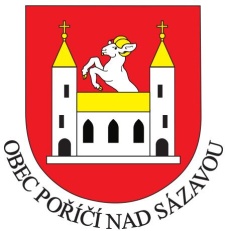